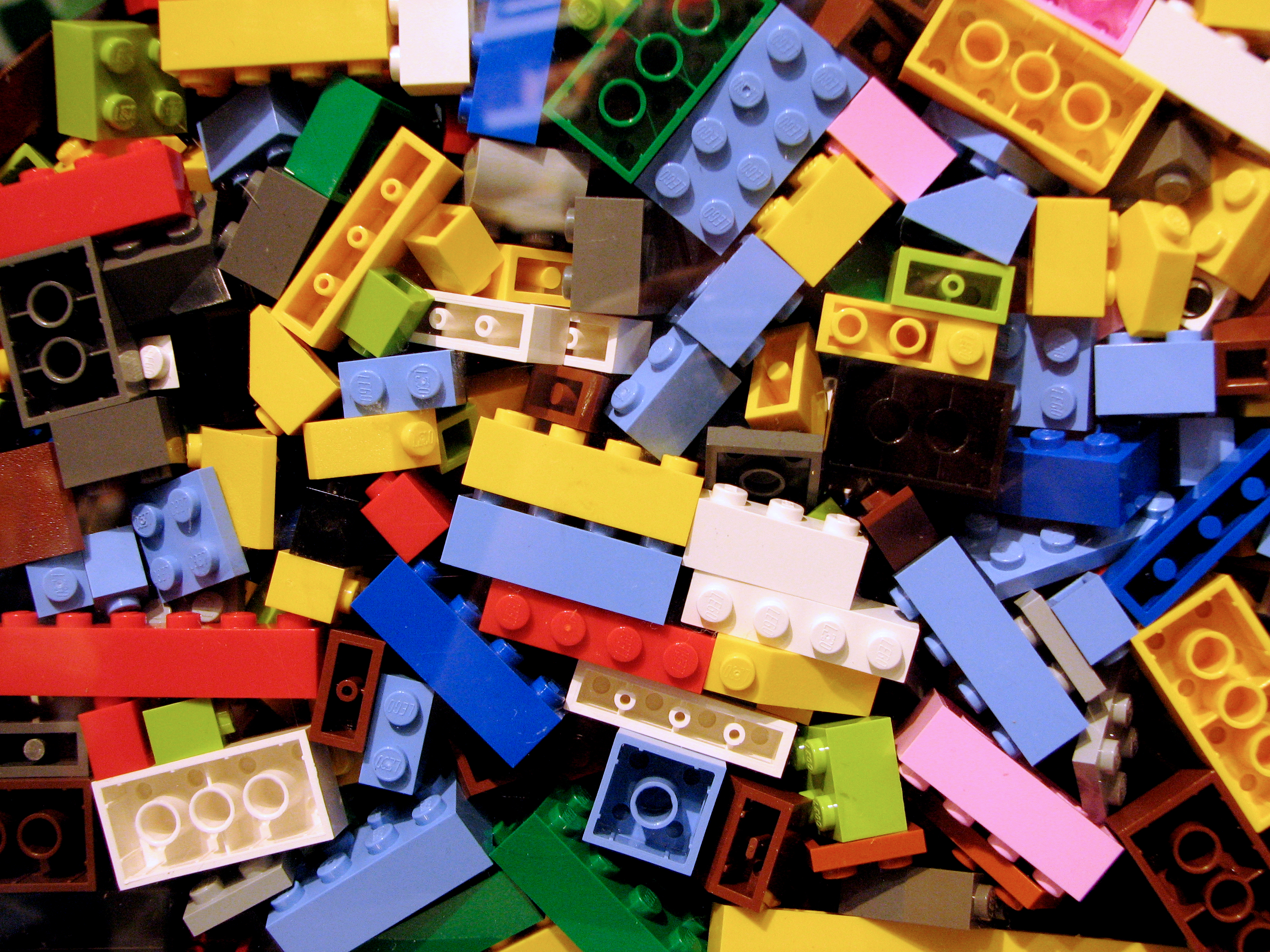 Data Standards for Open Science
John Borghi, PhD
February 23rd 2021
Today’s Meeting:
Wrap up
Guest: Russ Poldrack
2:00
3:00
Intro
Discussion
What is a Data Standard?
An agreement about how data are collected, stored, described, and retrieved.

Ironically, there’s not a standard definition. But you can think of a standard as a common language for data.
What is a Data Standard?
A file named named data.csv
Could you use this data for anything?
What is a Data Standard?
A file named named data.csv
A file named named data2.csv
Could you put these datasets together with minimal effort?
What is a Data Standard?
Date refers to the day of data collection

temp_f refers to body temperature (in degrees Fahrenheit) as measured by a forehead thermometer.

hr_bpm refers to heart rate (measured in beats per minute) as measured by a fingertip pulse oximeter.

Spo2 refers to oxygen saturation as measured by a fingertip pulse oximeter.
Other data we’d want represented: Participant is a healthy 34-year-old male.
What is a Data Standard?
A data standard may contain:

Identifiers – Shorthand ways to reference a unit of data or a specific entry in a list.
Vocabulary - Standardized terms with consistent meanings.
Schema - Defines relationships between different pieces of information
Formats - The syntax, encoding, and file format or media type for storing or transmitting your data.
Standards in Open Science
FAIR 
A set of guidelines for enhancing the (re)usability of research data.
Findable
Accessible
Interoperable
Reusable
Emphasis is on “machine actionability”
Was devised to describe the characteristics of data-related resources, tool, etc.
Often used colloquially to describe individual datasets.

Data that is available ≠ Data that is actually usable
Open Science Reading Group
Coming up soon:
March 23: Dryad (with Daniella Lowenberg)
April 27: ORCID (with Anneliese Taylor)
May 25: Preprints (with Richard Server)

Useful links:
Sign in sheet: http://tiny.cc/os-sign
Give us feedback: http://tiny.cc/os-feedback
Mailing list: http://tiny.cc/os-mail
Webpage: http://tiny.cc/os-guide
Please let us know if there are topics in open science that you are interested in discussing or if you’d like to present something!
To receive the Zoom information for upcoming meetings either register on the Lane Library Classes and Events page or join our mailing list.